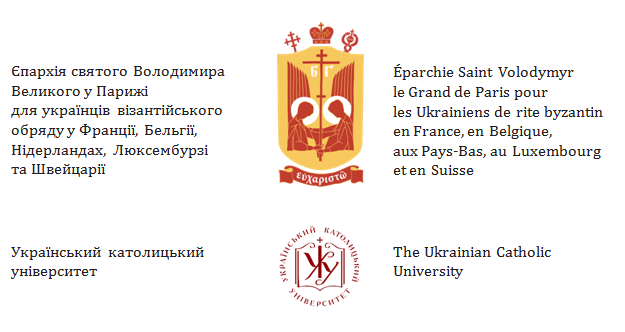 Виклики сучасної міграції: українська спільнота в Парижі
Про дослідження
Усього опитано 634 особи, старших за 16 років. Етап збору анкет тривав із 16 січня до 4 лютого 2018 р.

Кількісну частину дослідження реалізовано як опитування віч-на-віч (face-to-face) у низці локацій, де збираються українські мігранти. 
У дослідженні застосовано двоступеневу вибірку: 
на першому ступені – метод основного масиву (на основі опитування експертів визначено ключові кластери генеральної сукупності, які і були точками, в яких проводили подальше інтерв’ювання), 
на другому ступені – стихійний відбір, оскільки була відсутня інформація про генеральну сукупність.
Точки опитування (походження анкет):
єпархія св. Володимира Великого в Парижі УГКЦ ( кількість опитаних 334;

парафія св. ап. Симона Зилота – кількість опитаних 26;

українці, котрі зверталися до посольства України у Французькій Республіці – кількість опитаних 22;

українці на станціях метро Шевальре та Корвізар, куди прибувають автобуси з українських міст – кількість опитаних 176;

онлайн-опитування учасників фейсбук-спільноти «Українці в Парижі» – кількість опитаних 76.
Соціально-демографічні характеристики опитаних
Соціально-демографічні характеристики
Розподіл за статевою приналежністю опитаних є наступними: чоловіки становлять 40% від усіх опитаних, жінки – 60%.

Середній вік українського мігранта в Парижі – 36 років.

Більшість опитаних (75,4%) є вихідцями із західних областей України (46,1% – з Івано-Франківської області, 19,3% – Тернопільської, 9,9% – з Львівської області), решта областей України представлені незначно. 

Більше половини опитаних (63,3%) перед виїздом до Парижа жили в містах, близько третини опитаних мешкали у селі (26,7%) та селищі міського типу (9,9%).
Освіта
Вищу освіту мають 52 % від опитаних (вища освіта 42,9 % + базова вища освіта 8,1 %+ 1% кандидат, доктор наук), ще 6,4 % мають неповну вищу освіту. 

Близько чверті опитаних – середню спеціальну освіту (23,6 %). Повну середню освіту мають 13,6 % і неповну та базову середню – 3,5 %.

За даними державної статистики на 2018 р. в Україні вищу освіту здобули 42,1 % від населення. Відповідно, бачимо, що кількість людей із вищою освітою в емігрантському середовищі є більшою, ніж в Україні.
Мета перебування у Франції та причини міграції
Міграційний статус, %, n=634
Ключовою групою серед українських мігрантів та мігранток в Парижі є трудові мігранти (73,7% від усіх опитаних).
Міграційний статус, %, n=615
Мета перебування та причини міграції
Плани на майбутнє, % n=616
Плани на майбутнє
Значна частина опитаних (39,6 %) респондентів пов’язують своє майбутнє з Францією, проте понад ¼ опитаних планує повернутися в Україну. Майже така ж частка мігрантів не будує жодних планів на майбутнє. 

Водночас, опитані, що живуть у Франції менше 3 років, більше пов’язують своє майбутнє з Україною, а ті, що живуть у Франції довше трьох років – більше пов’язують своє майбутнє із Францією. 

Можемо припустити, що 3 роки є тим порогом, який визначає зміну мігрантами та мігрантками своїх майбутніх планів – коли Франція перестає бути тимчасовим етапом у міграції та стає країною постійного проживання.
Досвіди працевлаштування та параметри добробуту
Сфери зайнятості, абс. показники, n=576
Тривалість пошуків першої роботи у Франції (стать), %, n=534
Тривалість пошуків роботи
наявна група мігрантів та мігранток, які фактично виїжджали у Францію вже маючи робоче місце – 23,5% зазначили, що почали працювати одразу після переїзду. 

За тиждень знаходять собі роботу в Парижі 37,3% від усіх опитаних, за місяць працевлаштовані вже 63,8%. 

Півроку виявилося достатньо для першого працевлаштування 94,7% тих опитаних, які переїхали в Париж (йдеться про мігрантів, що мають досвід працевлаштування).
Практики суміщення декількох робіт
Працевлаштування та практики суміщення декількох робіт
працевлаштування чоловіків відбувається швидше порівняно з жінками. 

Також чоловіки, порівняно з жінками, значно менше вдаються до практик сумісництва – на одній роботі працюють 78,6% чоловіків та 45% жінок. Від трьох робіт і більше мають лише 2% чоловіків і 26,1% жінок. 

До практик сумісництва опитані вдаються незалежно від віку, сімейного стану чи дітності. 

Тому можемо припустити, що відмінності у стратегіях сумісництва пов’язані не стільки з сімейною ситуацією та розподілом сімейних ролей, скільки з ситуацією на ринку праці та специфікою жіночої та чоловічої зайнятості.
Самооцінки характеру та особливостей поточного працевлаштування
Сумарний місячний дохід, %, n=549
Стан добробуту в Україні та у Франції, %, n=621
Місячний дохід українського мігранта в Парижі
Середня зарплата в Паризькому регіоні (Іль-де-Франс) за 2014 р. становила 3234 євро. 

Тож за французькими показниками дохід українських мігрантів та мігранток є нижчим за середній. 

Частково узагальнивши показники, можемо сказати, що 18% опитаних заробляють до 1 тис. євро на місяць; 39,6% – від 1 тис. до 2 тис. євро; 25,7% – од 2 тис. до 3 тис. євро та від 3 тис. і більше заробляють 16,7%, 13,4% опитаних не дали відповіді на це запитання.
Ступінь адаптованості та основні проблеми повсякденного життя у Франції
Рівень володіння французькою мовою , %
Проблеми, з якими зіштовхуються мігранти
Перспективи, що відкрилися для мігрантів у Франції
Рівень довіри...(середній бал, де 1 - довіряю повною мірою, 5 - зовсім не довіряю)
Громадська активність українських мігрантів в Парижі
Громадська активність мігрантів та мігранток: виклики та перешкоди
Більшість із них не беруть участі у заходах, які організовує Посольство України у Франції (66,9 %). 

Низьким також є середній бал оцінки респондентами ролі українських громадських організацій у їхньому житті.  

Якщо до міграції до Франції близько 2/3 від опитаних брали участь у виборах Президента України чи депутатів до Верховної Ради України, то у Франції у виборах 2/3 уже не беруть. 

Громадська активність українських мігрантів залежить від тривалості проживання та накопичення ними досвіду життя у французькому суспільстві.
Релігійне життя української громади в Парижі
Конфесійна приналежність, %, n=598
Відвідування релігійних служб, %, n=587
Конфесійна приналежність, %, n=598
Участь у заходах релігійної громади, %
Релігійні практики
Рівень суб’єктивної релігійності респондентів є доволі високим. Майже 65% респондентів віднесло себе до категорії віруючих осіб, як «радше віруючий / віруюча» охарактеризували себе 22% опитаних.

Так само доволі високою є і функціональна релігійність опитаних мігрантів, пов’язана з частотою молитов, відвідуванням релігійних служб тощо. Переважна більшість респондентів в обох випадках (і в Україні, і перебуваючи у Франції) потрапило до категорії тих, хто відвідує релігійні служби постійно та часто (66% в Україні та 67% у Франції).

 Поза тим, результати дослідження свідчать, що ця активність слабо корелює з участю у заходах власних релігійних громад поза межами релігійних служб, оскільки відзначена активність є доволі низькою, як у випадку України, так і під час перебування у Франції.